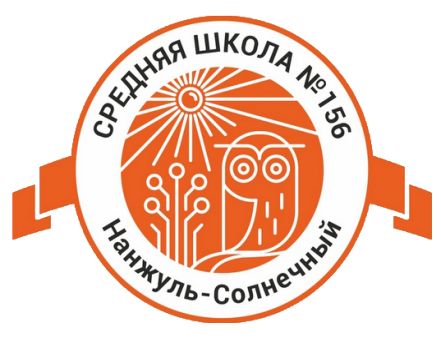 Психолого-педагогические и нормативно-правовые основания для создания инклюзивной  среды
Руднева Любовь Алексеевна
заместитель директора по учебно-воспитательной работе
 МАОУ СШ № 156
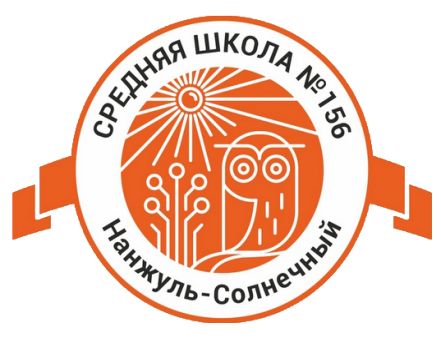 Программа семинара
1. Требования к инклюзивной образовательной среде, этапах её создания в образовательных организациях
2. Психолого-педагогические и нормативно правовые основания для создания инклюзивно образовательной среды в МАОУ СШ № 156
3. Содержание деятельности команды психолого-педагогического сопровождения в создании инклюзивной образовательной среды
4. Роль родителей (законных представителей) в создании инклюзивной образовательной среды 
5.Разработка и оформление  адаптированной общеобразовательной программы.
6. Итоги работы семинара. Рефлексия.
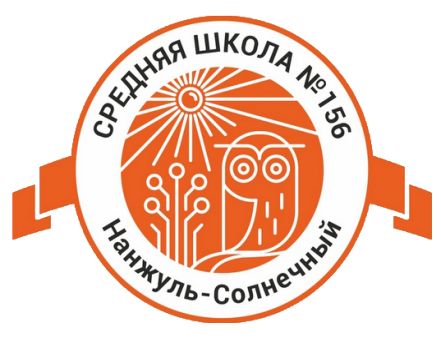 ⇒Приказ-ГУО Администрации города Красноярска № 459п от 30.09.2022-г. О присвоении статуса городской базовой площадки на 2022-2023 учебный-год
ГОРОДСКАЯ БАЗОВАЯ ПЛОЩАДКА ПО ФОРМИРОВАНИЮ ИНКЛЮЗИВНОЙКУЛЬТУРЫ УЧАСТНИКОВ ОБРАЗОВАТЕЛЬНЫХ ОТНОШЕНИЙ
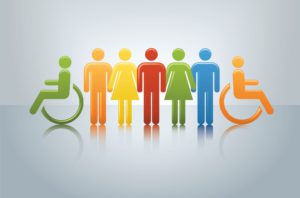 Федеральный закон «Об образовании в Российской Федерации» от 29.12.2012 № 273-ФЗ
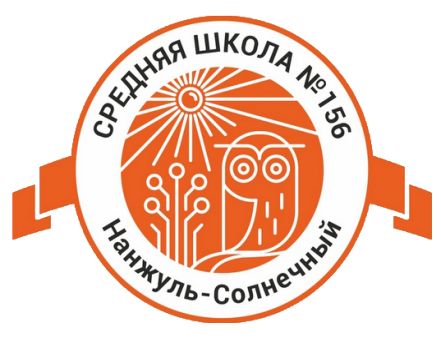 АОП – программа, предназначенная  для обучения лиц с ограниченными возможностями здоровья с учетом особенностей их психофизического развития, индивидуальных возможностей и при необходимости коррекции нарушений развития и социальной адаптации
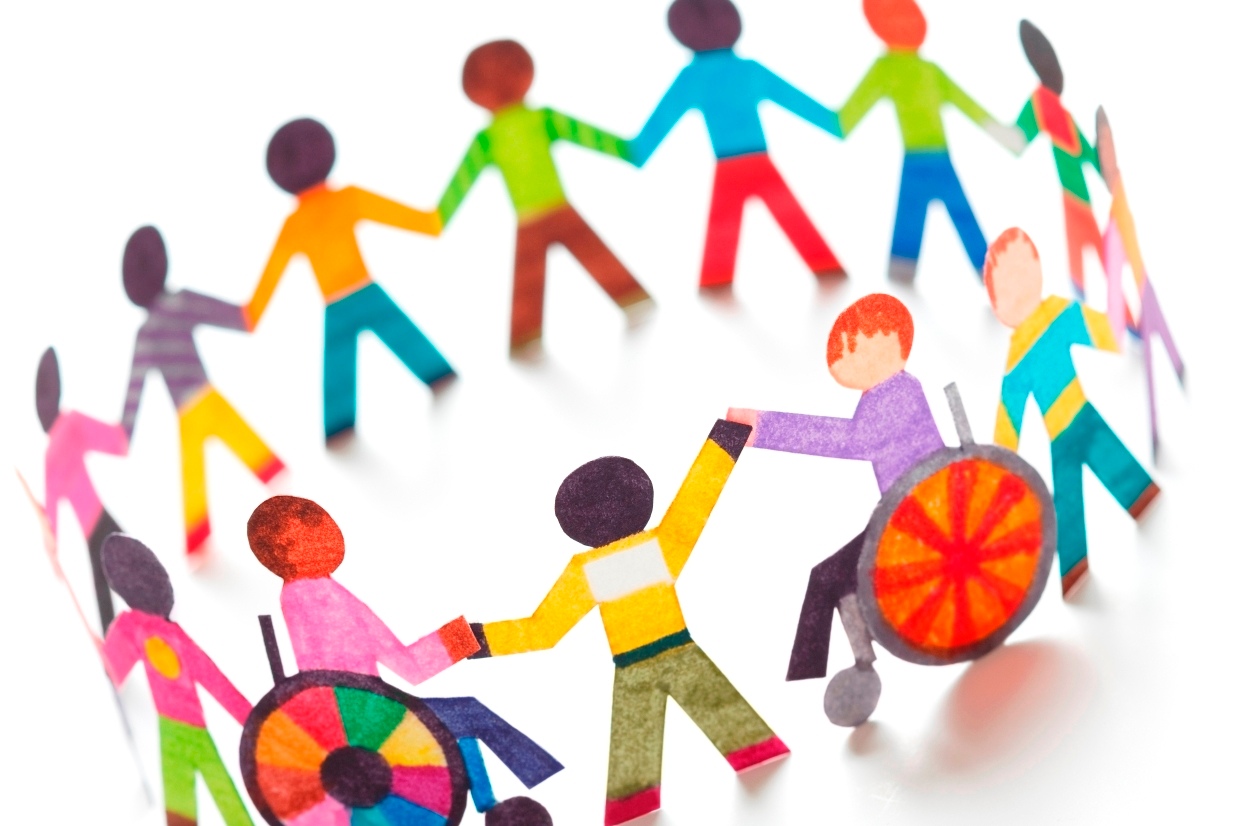 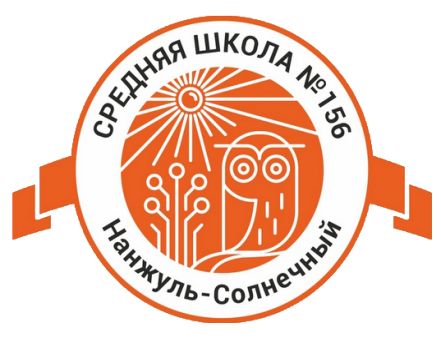 Нормативно - правовые документы, регламентирующие организацию образовательной деятельности лиц с особыми образовательными потребностями
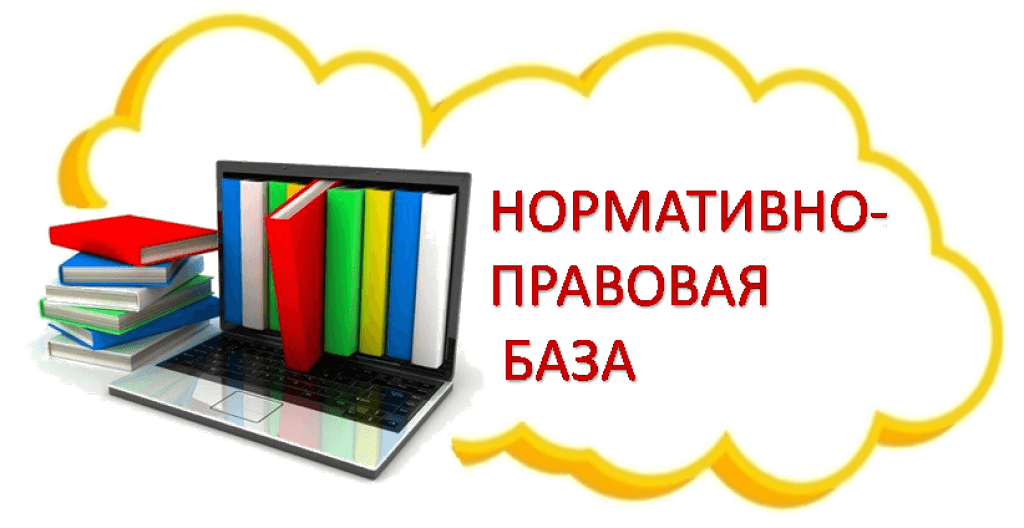 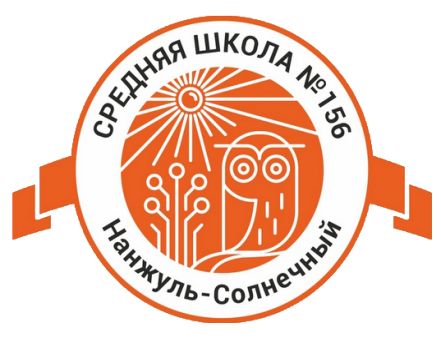 Локальные акты школы
ВНУТРЕННИЕ ДОКУМЕНТЫ:
Положение о порядке организации образовательной деятельности для обучающихся с ограниченными возможностями здоровья и (или) инвалидов в МАОУ  «Средняя школа №156»
Положение о психолого-педагогическом консилиуме 
Положение о проведении промежуточной аттестации обучающихся муниципального автономного общеобразовательного учреждения «Средняя школа №156 им. Героя Советского Союза Ерофеева Г.П.» и осуществления текущего контроля их успеваемости
Модель инклюзивного образования
Мониторинг оценки условий реализации ФГОС НОО с ОВЗ, ФГОС образования обучающихся с умственной отсталостью (интеллектуальными нарушениями)
Паспорт доступности
План адаптации для МКГ объекта МБОУ «Средняя школа №156» на период 2020-2023гг.
Положение о структуре и разработке АОП.
Адаптированные образовательные программы 
Учебные планы для организации инклюзивного образования обучающихся с ограниченными возможностями здоровья на 2022-2023 учебный год⇒

Ссылка
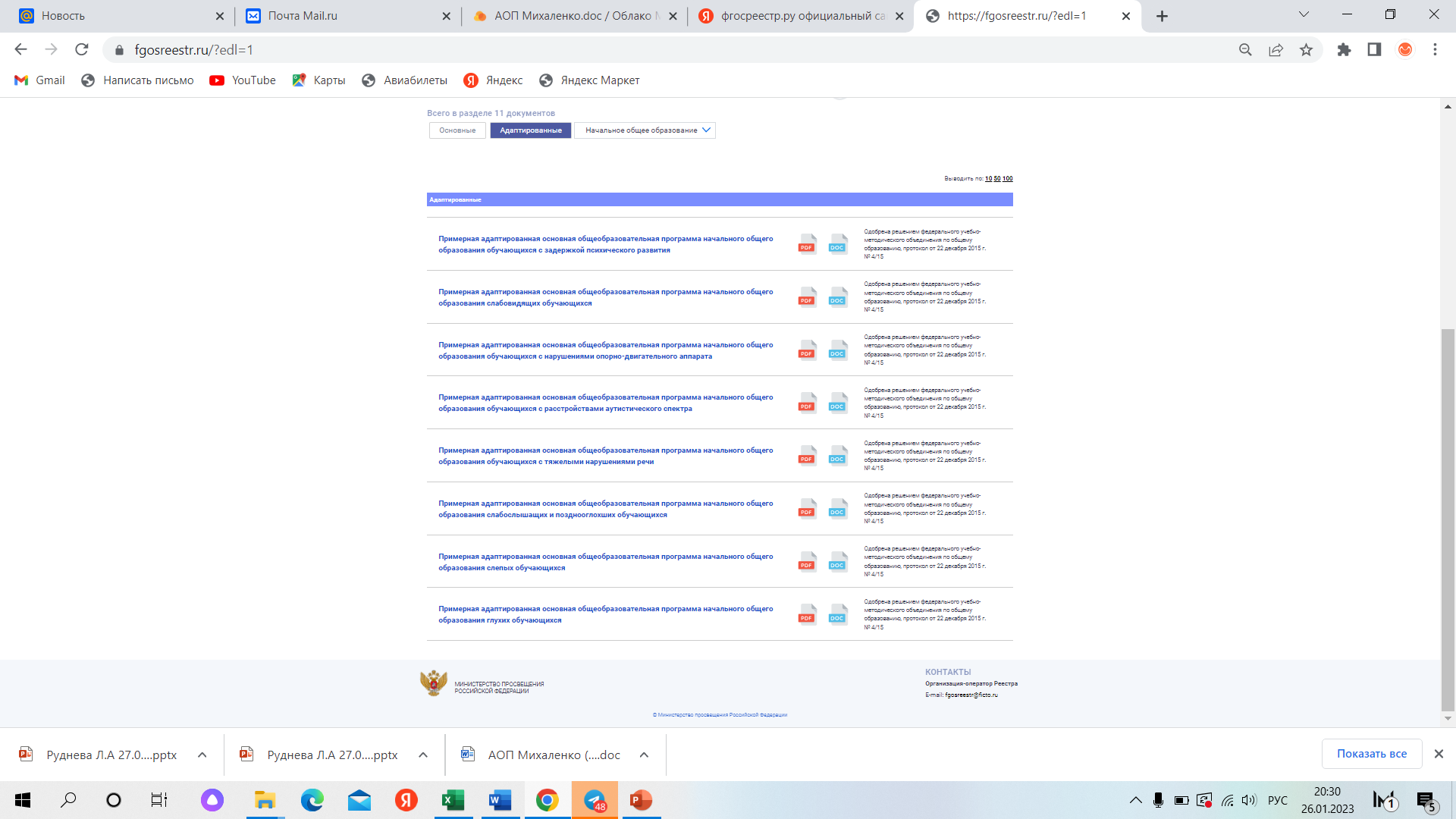 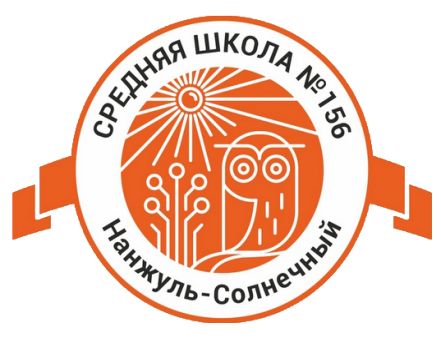 РЕАЛИЗУЕМЫЕ АООП и АОП
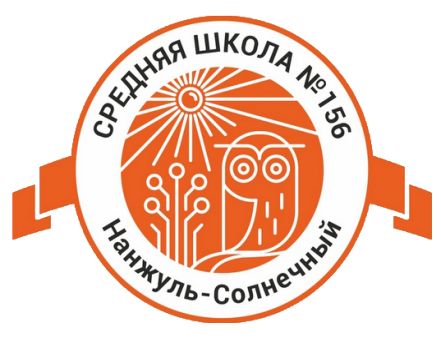 Специальные условия на уровне начального общего образования
Организация и содержание образования по 
(с учётом варианта ПАООП ООО)
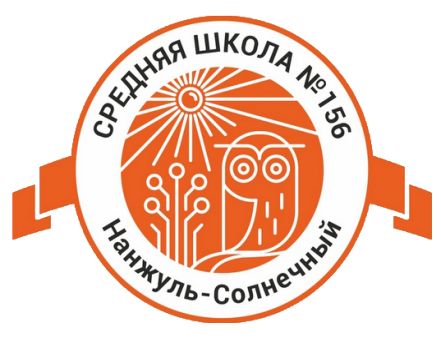 Проблемный вопрос: какие учебные планы, рабочие программы,  КИМы, коррекционные курсы должны быть реализованы в образовательно-коррекционном процессе  на уровне ООО с обучающимися с ОВЗ , завершивших обучение на уровне НОО?
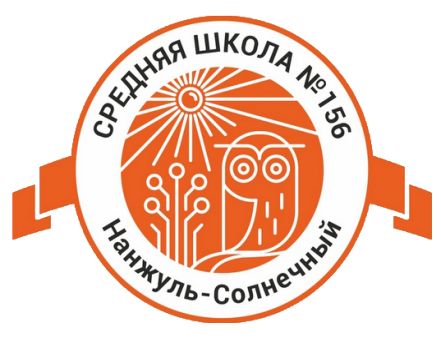 «Создание условия для на уровне ООО с обучающимися с ОВЗ , завершивших обучение на уровне НОО?
1. Создание рабочей группы
2. Разработка локальных актов (обновление, внесение изменений) 
3. Разработка индивидуальных учебных планов для обучающихся с ОВЗ на уровне ООО  (ЗПР , ТНР, РАС)
4. Разработка КИМов